Delivering High Quality Live and On-Demand Video to Multiple Devices
Andrew Westgarth
DDD South West
Saturday 11th June 2011
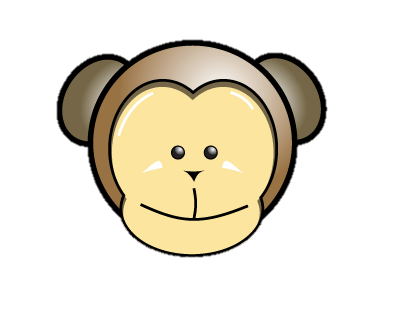 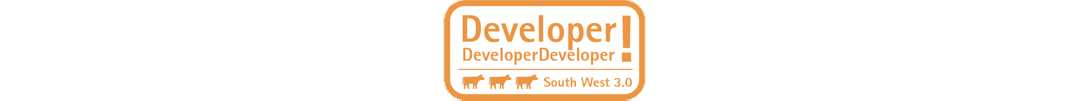 http://www.andrewwestgarth.co.uk/blog
Agenda
Problems Facing Delivering Media
Microsoft Media Platform
Options Available to Solve
On Demand Video to Web
Live Video to Web
Video to WP7
Video to Apple Devices
Conclusions and Questions
http://www.andrewwestgarth.co.uk/blog
About Me
ASP.Net Code Monkey
Co-founder of North East Bytes (@NEBytes)
User group for IT Pros and Devs in North East
Very Interested in Wartime exploits of 617 Squadron – the Dam Busters
Microsoft Most Valuable Professional for Internet Information Services (IIS)
mail@hawaythelads.co.uk
Twitter.com/apwestgarth
www.andrewwestgarth.co.uk/blog
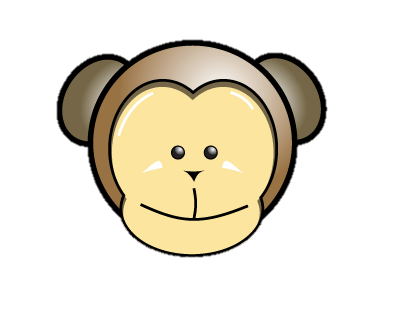 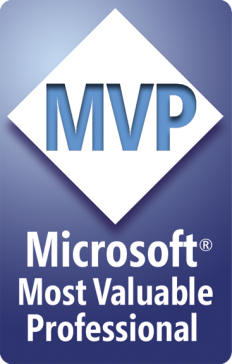 http://www.andrewwestgarth.co.uk/blog
Microsoft Web Platform Installer
Get it from www.microsoft.com/web
Install
Services
Frameworks
Tools
Applications
http://www.andrewwestgarth.co.uk/blog
Problems Faced When Delivering Media
Needs to be Cross Browser, Cross Platform
Delivered over HTTP
Codec Agnostic, Platform Agnostic but still enable Content Protection
http://www.andrewwestgarth.co.uk/blog
Microsoft Media Platform
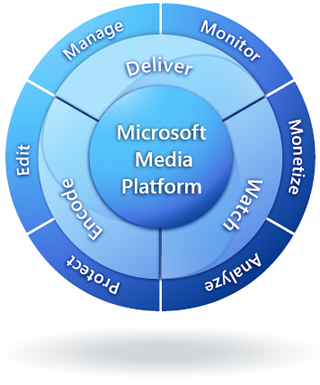 http://www.microsoft.com/mediaplatform
http://www.andrewwestgarth.co.uk/blog
Microsoft Media Platform
Circa 2003
Windows Media Encoder (ASF)
WMV and WMA Codexs
DRM provided by WM Rights Manager
Windows Media Services 
Windows Media Player and ActiveX over RTSP
http://www.andrewwestgarth.co.uk/blog
Microsoft Media Platform
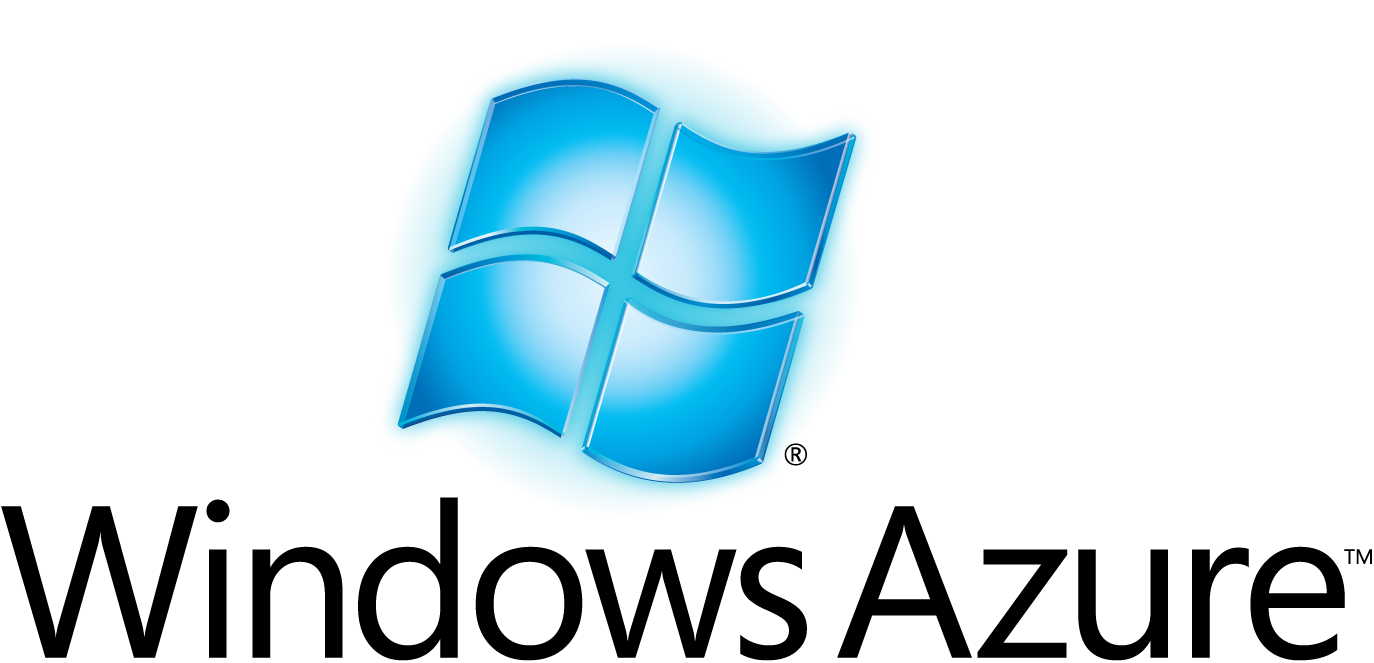 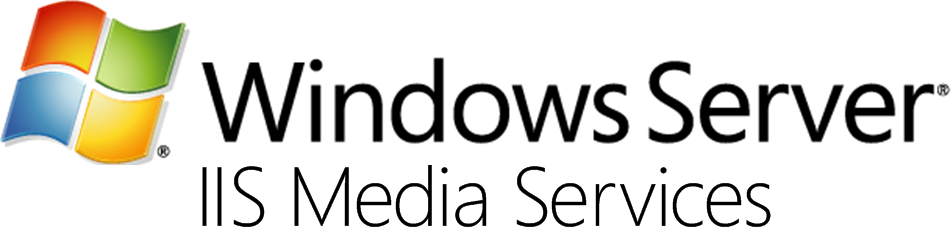 Microsoft®
PlayReady®
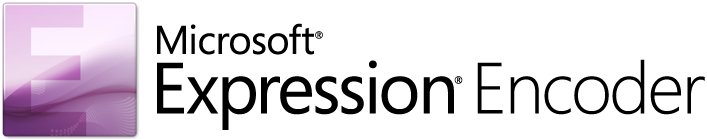 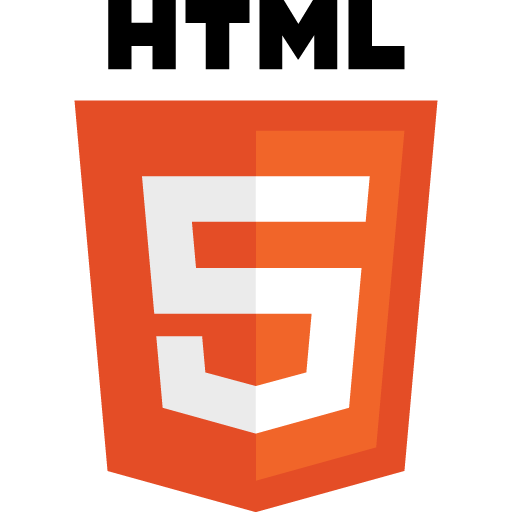 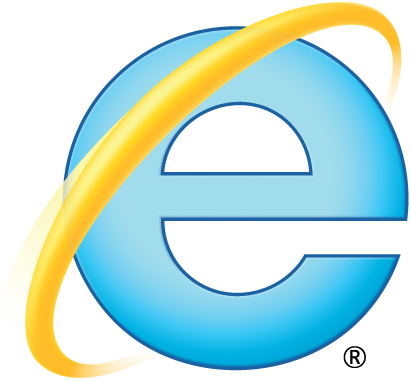 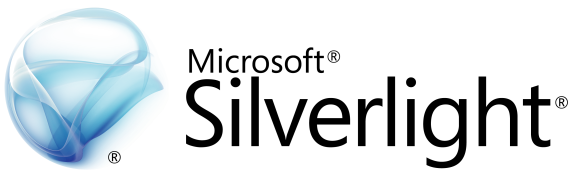 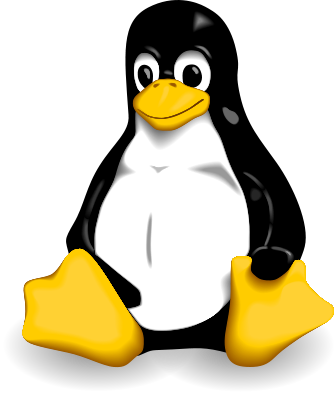 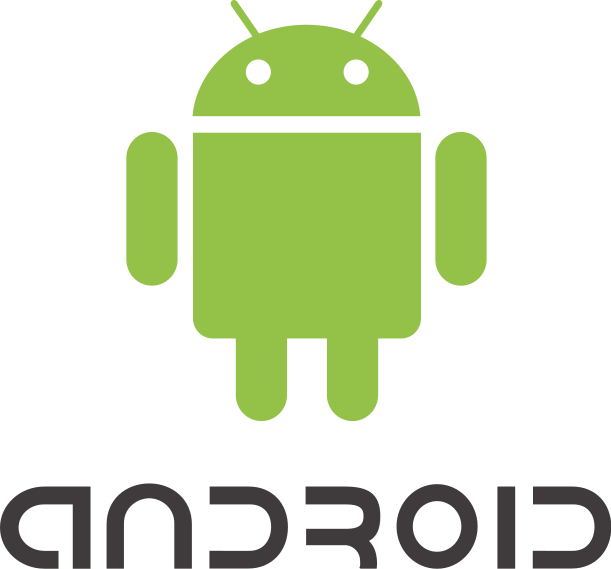 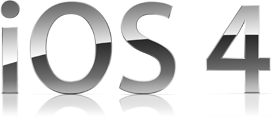 Smooth Streaming & PlayReady®
Client Porting Kits
Microsoft® Media Platform
Microsoft® Media Platform
Microsoft® Media Platform
Microsoft® Media Platform
Video
      Editor
Content
      Manager
Player
    Framework
Audience
       Insight
http://www.andrewwestgarth.co.uk/blog
IIS Media Services 4.0
Released December 2010
Apple HTTP Live Streaming (H.264/AAC)
Encode once
AES encryption for iOS
Reduction in end to end latency
http://www.andrewwestgarth.co.uk/blog
Expression Encoder 4.0
http://www.andrewwestgarth.co.uk/blog
MMP Player Framework
Formerly Silverlight Media Framework
http://smf.codeplex.com
Latest version has support for Advertising – MAST, VAST and VPAID 1.1
Stereoscope 3D Video Support
http://www.andrewwestgarth.co.uk/blog
On Demand Video to Web
Link to WMV, MPEG, MP4, MOV Files
Embed in Flash (YouTube)
Silverlight
HTML5
Bit Rate Throttling
http://www.andrewwestgarth.co.uk/blog
Streaming
1st Gen (1998)
Windows Media Stream Thinning
2nd Gen (2000)
Multiple Bit Rate ASF (MBR)
3rd Gen (2003)
Intelligent Streaming
http://www.andrewwestgarth.co.uk/blog
IIS Smooth Streaming
Examples of events – Olympics, Winter Olympics, Champions League, French Open, Wimbledon
Local bandwidth and CPU Condition Detection
Caters for Full HD (1080p)
http://www.andrewwestgarth.co.uk/blog
Demo
On Demand Video
http://www.andrewwestgarth.co.uk/blog
Demo
Live Streamed Video
http://www.andrewwestgarth.co.uk/blog
Video to Other Devices
WP7 – Supports Silverlight
Player built into MMP Player Framework
Apple iOS
Remux content to Apple HTTP Live Streaming Format (HLS)
Incoming Video must be encoded to H.264(Video) and AAC-LC (audio)
http://www.andrewwestgarth.co.uk/blog
Demo
Consuming Streamed Video in WP7
http://www.andrewwestgarth.co.uk/blog
HMTL5 Video and Audio
<video>/<audio> specification has no specifics on codecs, file formats, transport protocols, live streaming and content protection
MPEG and 3GPP are standardising HTTP based adaptive streaming, therefore Smooth Streaming is likely to align with Final Standard
http://www.andrewwestgarth.co.uk/blog
Demo
HTML 5 Video Using Smooth Streaming
http://www.andrewwestgarth.co.uk/blog
IIS Transform Manager (Beta)
http://www.iis.net/transformmanager
Automated encoding of files
Requires An Encoder
Watch Folders and Send output to new folder
Encode Once deliver many
http://www.andrewwestgarth.co.uk/blog
IIS Transform Manager Workflow
http://www.andrewwestgarth.co.uk/blog
Overview
IIS Transform Manager
http://www.andrewwestgarth.co.uk/blog
Conclusions
Serving Media to multiple devices and platforms is key
Must take into account bandwidth and cpu performance
Can do more going forward (specs improve)
What effect will HTML 5 have?
http://www.andrewwestgarth.co.uk/blog
Resources
www.microsoft.com/mediaplatform
www.IIS.net/media
www.smoothhd.com
learn.iis.net
http://www.andrewwestgarth.co.uk/blog
DDD North
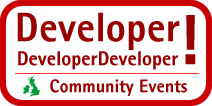 Saturday 8th October 2011
University of Sunderland
http://twitter.com/dddnorth
http://www.andrewwestgarth.co.uk/blog